PHÒNG GD&ĐT QUẬN LONG BIÊNTRƯỜNG MN ĐÔ THỊ VIỆT HƯNG
TẠO HÌNH
NHỮNG KHUÔN MẶT NGỘ NGHĨNH
LỨA TUỔI 3-4 TUỔI

GIÁO VIÊN: NGUYỄN THỊ HỒNG LƯƠNG
             NGUYỄN THỊ LỆ HẰNG
Happy
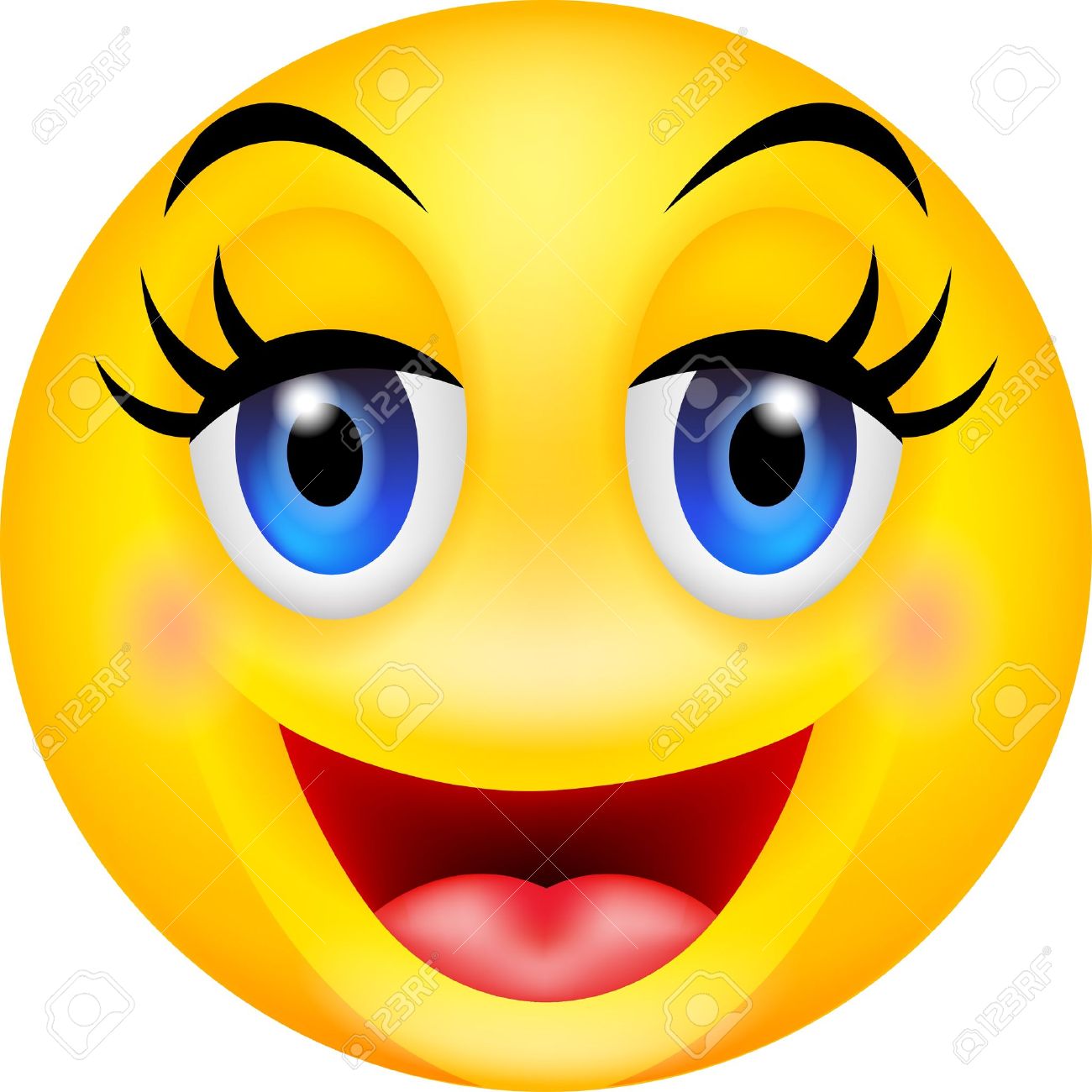 Sad
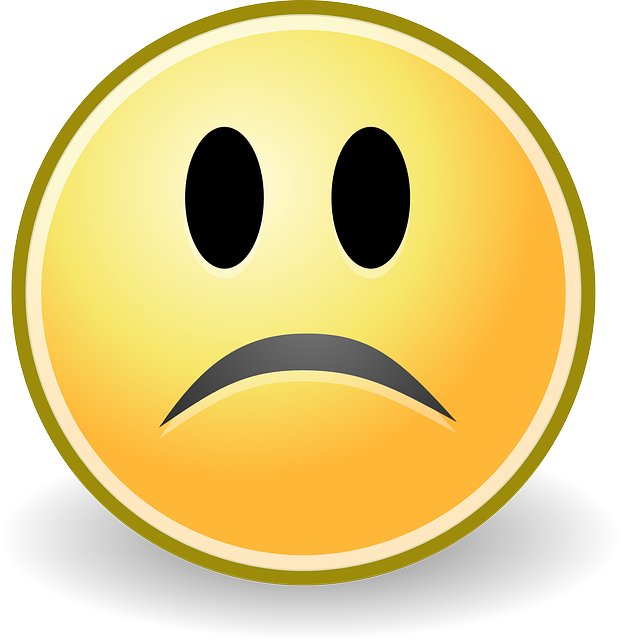 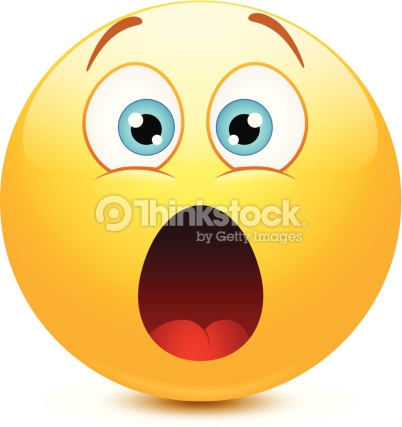 Surprised!!!
Angry
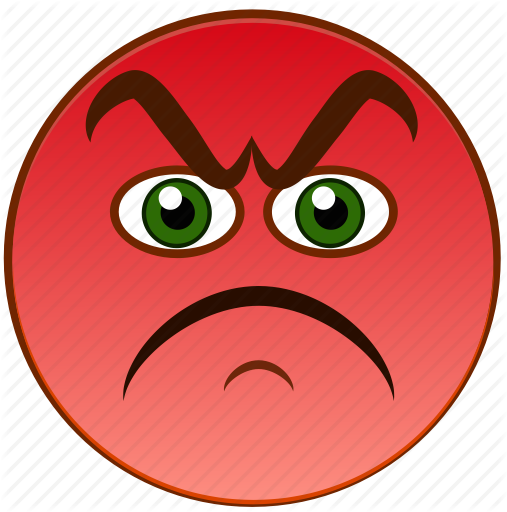 Lovely
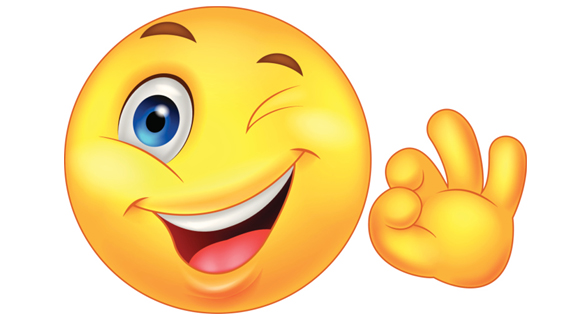 XIN CHÂN THÀNH CÁM ƠN